O‘QUVCHILAR KOMPETENSIYALARINI BAHOLASH USULLARI VA VOSITALARI
MAVZU: Rasmiy  va norasmiy, diagnostik va umumiy yondoshuvga asoslangan baholash usullari
Samarqand viloyati pedagoglarni yangi metodikalarga o`rgatish  milliy markazi

 Pedagogika, psixologiya va ta’lim texnologiyalari kafedrasi o`qituvchisi Xurramov Anvar Vafokulovich
FAOLIYAT  NATIJALARNI  TAHLIL  QILISH
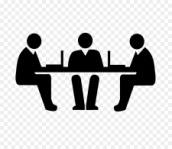 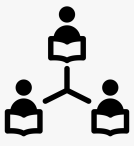 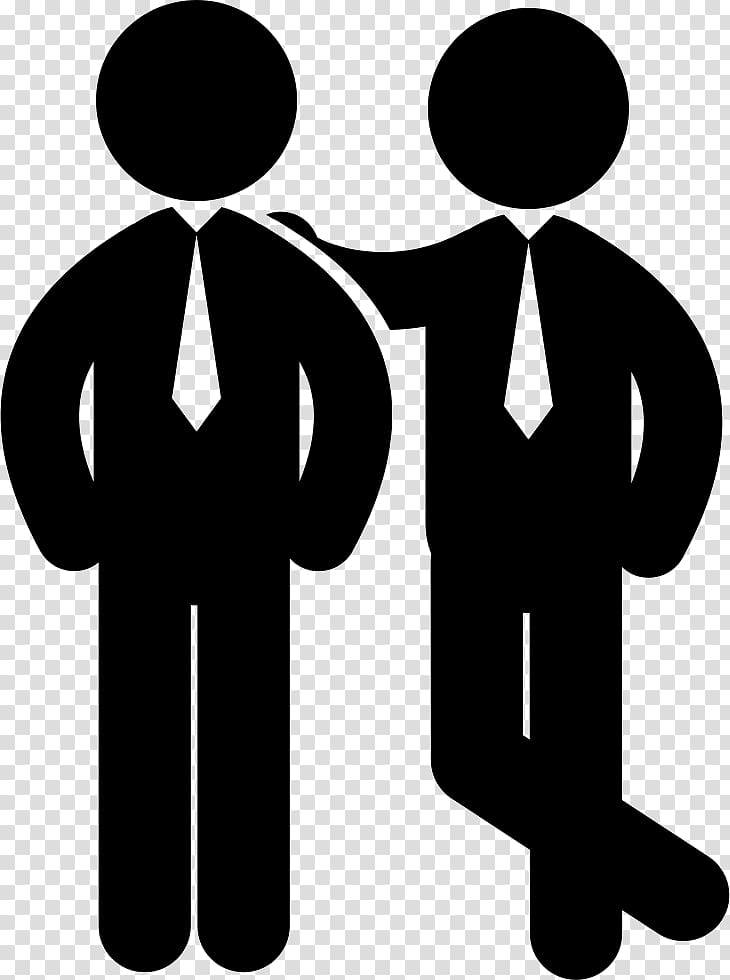 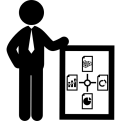 Umumiy yondashuvga asoslangan
Norasmiy
Rasmiy
diagnostik
Umumiy o‘rta ta’lim sifatini nazorat qilishning 
turlari quyidagilardan iborat
ichki nazorat
tashqi nazorat
milliy va xalqaro darajada baholash
davlat-jamoatchilik nazorati
DTSda UMUMIY O‘RTA TA’LIMNING MALAKA TALABLARI
BILIMLARNI O‘ZLASHTIRISH DARAJASI
V.А.Bespalko
Ijodiy
А IV
Evristik
А III
Produktiv (Махsuldor)
А II
Reproduktiv
А I
T vaqt
0 boshlanish nuqtasi
oraliq nazorat
joriy nazorat
Nazorat turlari
yakuniy nazorat
bosqichli nazorat
TEKSHIRISH METODLARI:
og‘zaki so‘rash
1
yozma ishlar
2
grafik ishlar
3
amaliy tajriba ishlari
4
laboratoriya ishlar
5
SO‘RASH SHAKLLARI:
Frontal 
so‘rash
Kombinatsiyalashgan so‘rash
2
4
1
3
5
sidirg‘ali 
(bir yo‘la ko‘pchilikdan)
guruhli 
so‘rash
yakka 
so‘rash
JORIY NAZORAT
kollokviumlar
so‘rovlar
kontrol ishlar
seminarlar
testlar
Baholash tamoyillari
1
2
Tizimlilik (sistemalilik)
Xolislik (obyektivlik)
3
Ko‘rgazmalilik (oshkoralik)
BAHOLASH TAMOYILLARI
Xolis (obyektiv)lik
Topshiriq, savollari, sinov jarayoni mazmunining ilmiy asoslanganligi, pedagogning barcha ta’lim oluvchilarga do‘stona munosabati hamda bilim, malakalarni baholashning aniq ko‘rinishda  belgilangan mezoni
Tizimli(sistemali)lik
Tamoyilining talabi shundan iboratki, tashxislash nazoratini ta’lim jarayonining barcha bosqichlarida – bilimlarni boshlang‘ich idrok etishdan  to amalda qo‘llashgacha  bo‘lgan bosqichlarida olib borish kerak
Ko‘rgazmali (oshkora)lik
Avvalo barcha ta’lim oluvchilarni aynan bir xil mezonlar bo‘yicha ochiq sinovdan o‘tkazishni  anglatadi. Tashxis jarayonida belgilanadigan har bir ta’lim oluvchi reytingi ko`rgazmali, qiyosiy xarakterga ega
O‘quvchilarni baholash yondashuvlari
Treninglar
O‘z-o‘zini baholash
Mashq va o‘yinlar
Teskari aloqa o‘rnatish
Nostandart harakatlar
Ijobiy psixologik muhit
Samarali qo‘llanilganda, formativ baholash o‘quvchilarning bilim olish jarayonini qo‘llab-quvvatlaydi va o‘quvchilarga quyidagi imkoniyatlarni beradi:
1
2
3
o‘zining kuchli va kuchsiz tomonlarini aniqlash
rivojlanish bo‘yicha harakatlar rejalarini tuzish
ularning rivojlanishini nazorat qilish
O‘quvchilar bilimlarini baholashda zamonaviy loyihalar
01
04
AKT dasturlari
Assesment
02
05
Kichik guruhlarda loyiha tayyorlash
Elektron kundalik
03
06
Elektron jurnal
Treninglar
Ijodiy topshiriqlarni bajarish
Muammoli keyslar
Baholashda zamonaviy loyihalar
Online kurslar
Testlar o‘tkazish
AKT ilovalari asosida baholash
Online sinov
Assesment
Individual keyslar
O‘quv individual topshirig‘i
Intervyu
Yozma  ijodiy ishlar
Rolli hamda ishbilarmonlik o‘yinlari
Taqdimot
Testlar
AKT dasturlari
Online kurslar
AKT ilovalari asosida baholash
Baholovchi dasturlar
Online sinov
O‘quvchilar bilimini baholashda treninglardan foydalanish
Treninglar
O‘z-o‘zini baholash
1
4
Teskari aloqa o‘rnatish
Mashq va o‘yinlar
2
5
Nostandart harakatlar
Ijobiy psixologik muhit
3
6
E’tiborlaringiz uchun rahmat!

rasmiy veb-sayti
http://www.sammoi.uz


maxsus rasmiy telegram kanal
https://t.me/sammohm
1
2
3
4
5